Ona tili
9-sinf
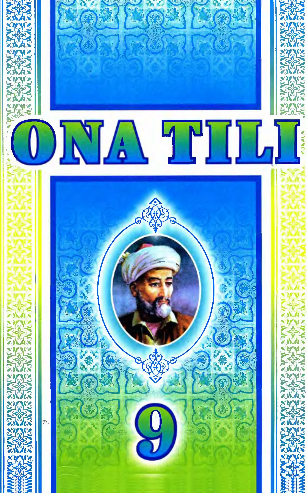 Mavzu: Ergashtiruvchi bog‘lovchili ergashgan qo‘shma gaplar
Umirov Javlon MuxamedovichToshkent viloyati  O‘rta Chirchiq tumani 21-umumiy o‘rta ta’lim maktabi o‘qituvchisi
Berilgan topshiriqni tekshirish
93-mashq
     1. Amir Temur o‘g‘lining qilich tutgan qo‘li baquvvat bo‘lsin deb, kecha-kunduz mashq qildirdi, farosatli bo‘lsin deb, kitobga oshna qildi. 2. Hasanali bekning yechinib yotishini kutib turardi, chunki uni yotqizib, yoqilgan shamni o‘zi bilan narigi hujraga olib chiqmoqchi edi. 3. Tojixon safardan ikki kun kechikib qaytibdi, shuning uchun brigadasidan hech ko‘ngli tinchimayotgan ekan.                                                                                                 4. Mabodo men chiqolmay qolsam, qo‘ni-qo‘shnilarga o‘zing bosh bo‘lib, borib kelaveringlar.
Ergashtiruvchi bog‘lovchili ergashgan qo‘shma gaplar
Bosh gapda ifodalangan mazmunning sababi, maqsadi, sharti kabilarni bildirgan ergash gaplar bosh gapga sabab (chunki, negaki), maqsad (toki), shart (agar, agarda, basharti, mabodo) ergashtiruvchi bog‘lovchilari yordamida
bog‘lanadi.
     Ergashtiruvchi bog‘lovchilar doim ergash gap tarkibida qo‘llanadi.
Ergashtiruvchi bog‘lovchili ergashgan qo‘shma gaplar
Agar
Agarda
Basharti
Shart bog‘lovchilari gap boshida keladi. Ergash gap kesimi shart maylidagi fe’llar bilan ifodalanadi. Bunday ergash gaplar bosh gapdan oldin keladi. Ko‘pincha shart bog‘lovchilari qo‘llanmasa ham, shart mayli shakli qo‘shma gap qismlarini bog‘layveradi.
Shart bog‘lovchilari
Agar     …   -sa,    … .
                    Agarda …   -sa,    … .
                    Basharti … -sa,    … .
                    Mabodo …  -sa,    … .
Shart
munosabati
Shart bog‘lovchilari
Agar mehnat qilsang, baxting ochiladi.
Basharti o‘ylagan rejamiz amalga oshmasa, boshqa yo‘l tutamiz.
Mabodo ularni yo‘lda uchratsangiz, mendan salom ayting.
Shart
munosabati
Shart mayli vositasi
Mehnat qilsang, baxting ochiladi.
O‘ylagan rejamiz amalga oshmasa, boshqa yo‘l tutamiz.
Ularni yo‘lda uchratsangiz, mendan salom ayting.
Shart
munosabati
Sabab bog‘lovchilari
,
chunki
negaki
Nazokat uning ovozini eshitmadi, chunki xayoli uzoqlardagi chiroqlarda edi.
Qilt etgan shabada yo‘q, negaki atrof uylar bilan o‘ralgan.
Sabab munosabati
Maqsad  bog‘lovchisi
,
toki
Kiyimlariga tumor-u ko‘zmunchoqlar taqib qo‘yardi, toki uni yomon ko‘zdan asrasin.
Maqsad munosabati
Maqsad  bog‘lovchisi
,
toki
toki
Ona yerimizni asrang, toki bu meros avlodlarga sog‘-omon yetsin. (maqsad ma’nosi)
Toki hayot ekanman, seni xafa qildirib qo‘ymayman.(shart ma’nosi)
95-mashq
Kishida odob bo‘lsa, ilm ham bo‘lishi lozim. Odob shunday tojki, u aqlli, farosatli odamlar boshini bezaydi. Odobli odam tabibga o‘xshaydi, chunki u bilan suhbatlashish ko‘ngildagi g‘amni quvadi. Ilm bir daraxt, odob esa uning mevasidir. Odob ulug‘lik va yuksaklik qasrining narvonidir, shuning uchun u orqali barcha maqsad va manzillarga yetish mumkin. Qaysi yerda ilm-u ma’rifat kuchli bo‘lsa, o‘sha yer baxt maskanidir.
95-mashq
Kishida odob bo‘lsa, ilm ham bo‘lishi lozim. Odob shunday tojki, u aqlli, farosatli odamlar boshini bezaydi. Odobli odam tabibga o‘xshaydi, chunki u bilan suhbatlashish ko‘ngildagi g‘amni quvadi. Ilm bir daraxt, odob esa uning mevasidir. Odob ulug‘lik va yuksaklik qasrining narvonidir, shuning uchun u orqali barcha maqsad va manzillarga yetish mumkin. Qaysi yerda ilm-u ma’rifat kuchli bo‘lsa, o‘sha yer baxt maskanidir.
96-mashq
“Davom ettir…” usuli
     1. Donishmandlar so‘zni javohirga o‘xshatadilar, chunki...
Donishmandlar so‘zni javohirga o‘xshatadilar, chunki o‘rnida aytilgan so‘zning qadr-qimmati baland bo‘ladi.
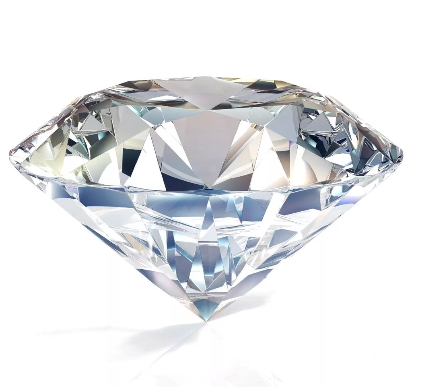 97-mashq
Ko‘pchilik
indamay o‘tirdi
Orif aka ko‘targan mavzu chuqurroq edi
shuning uchun
negaki
chunki
shu sababli
-ki
shu bois
shu tufayli
97-mashq
Orif aka ko‘targan mavzu chuqurroq edi, shu bois ko‘pchilik indamay o‘tirdi.
 Orif aka ko‘targan mavzu chuqurroq edi, shuning uchun ko‘pchilik indamay o‘tirdi.

Ko‘pchilik indamay o‘tirdi, chunki Orif aka ko‘targan mavzu chuqurroq edi. 
Ko‘pchilik indamay o‘tirdi, negaki Orif aka ko‘targan mavzu chuqurroq edi.
Savol va topshiriqlar
1.Qanday bog‘lovchilarga ergashtiruvchi bog‘lovchilar deyiladi?
2.Qanday gaplarga ergashtiruvchi bog‘lovchili ergashgan qo‘shma gaplar deyiladi?
3. Sabab bog‘lovchilarining gapdagi o‘rnini izohlang.
4. Shart bog‘lovchilari gapning qaysi o‘rinlarida keladi?
5. Maqsad bog‘lovchisi gapning qaysi o‘rnida keladi?
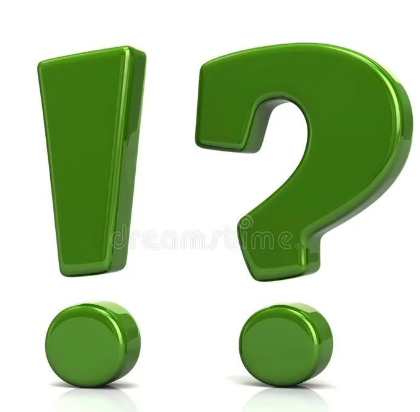 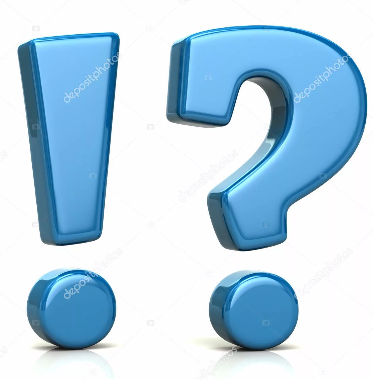 Mustaqil bajarish uchun topshiriq
98-mashq. Gaplarni ko‘chiring. Bog‘lovchilarni aniqlang. Ergashtiruvchi bog‘lovchilarni qo‘llagan holda matnni kengaytiring.
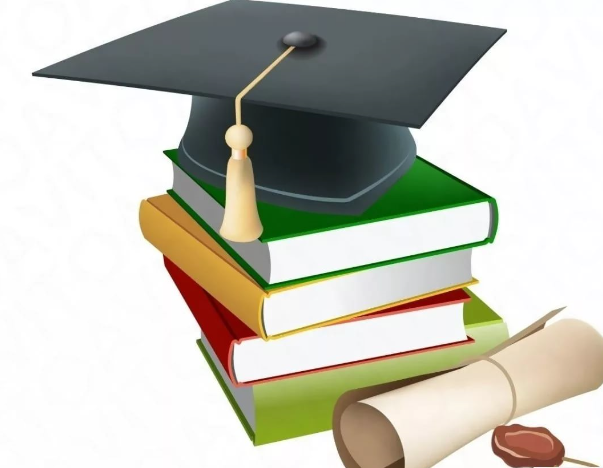